土壌動物の調査
内容
土壌を採集し，生息する中型土壌動物を観察する。また，種類などから環境との関係を考える。
実験の流れ
１日目約４０分
●　実験の準備
１日目
①　調査地点の環境調査
②　土壌の採取
③　抽出装置への設置
１０分
１０分
２０分
2
実験の流れ
２日目約４０分
●　実験の準備
２日目
①　土壌動物の選別
②　土壌動物の同定と記録
１５分
２５分
3
観察，実験の準備（～前日）
管理者に事前に確認した上，予備調査をする。
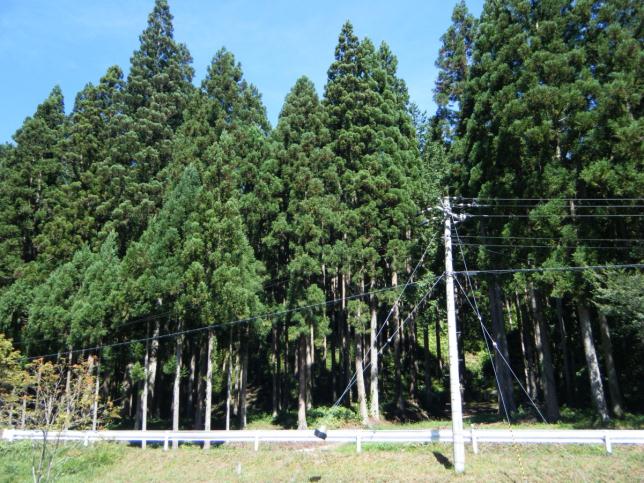 4
準備
～前日
当日
実験
１日目
①
②
③
実験
２日目
①
②
[Speaker Notes: 無用のトラブルを避けるため，前もって許可を得ることが必要である。
種の同定に手間取ると時間内に終えられない。
どんな種があるか，予備調査の段階で確認しておけば
生徒に教えることができ，スムーズに進められる。]
観察，実験の準備（～前日）
土壌サンプラーはサンプル体積が同じになるように統一する。
空き缶，球根植え器など利用可能。
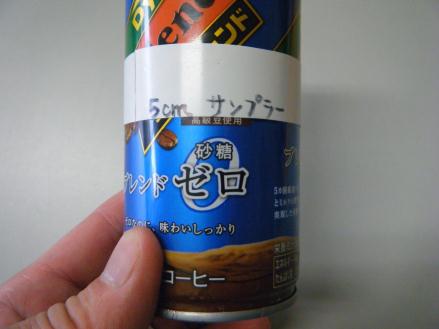 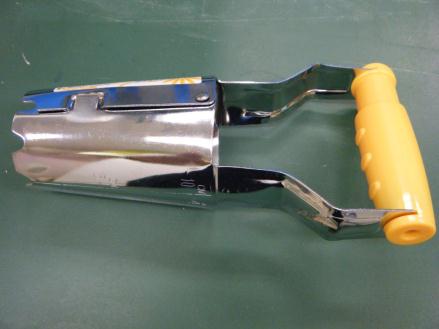 5
準備
～前日
当日
実験
１日目
①
②
③
実験
２日目
①
②
観察，実験の準備（～前日）
サンプラーがなければ空き缶で作成する。
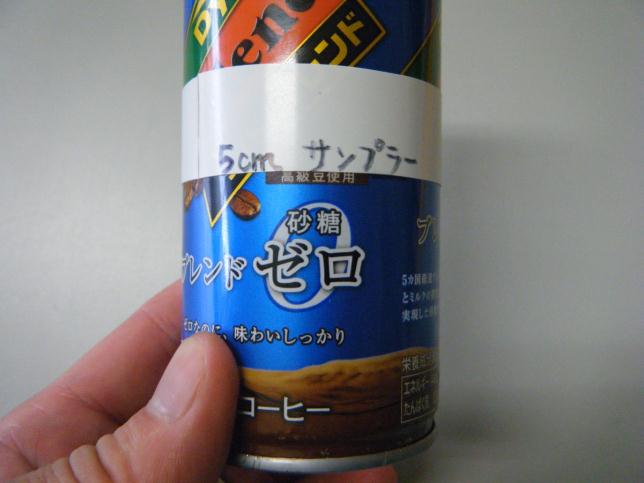 6
準備
～前日
当日
実験
１日目
①
②
③
実験
２日目
①
②
[Speaker Notes: 185mL，250mLのスチール缶は直径が約５ｃｍなので，５ｃｍの高さにすると，内容量が約100mLになる。
（3.14×2.5×2.5×５＝98.125≒100）]
観察，実験の準備（～前日）サンプラーの作成－１
切りやすいスチール缶を用意する。
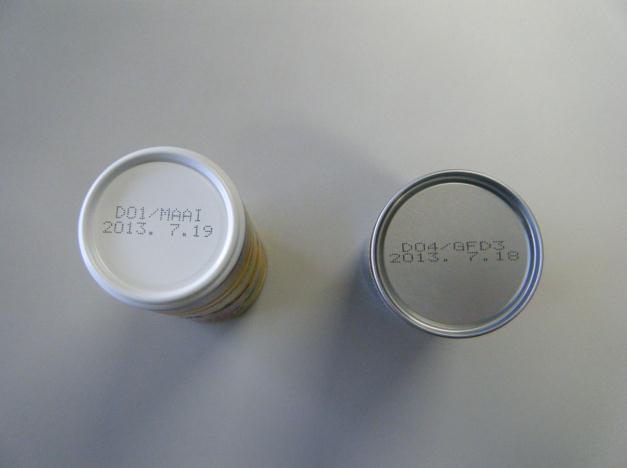 7
準備
～前日
当日
実験
１日目
①
②
③
実験
２日目
①
②
[Speaker Notes: 底が側面と一体になっているものは，缶切りが掛からず切ることができない。]
観察，実験の準備（～前日）サンプラーの作成－２
スチール缶の上下を缶切りで切る。
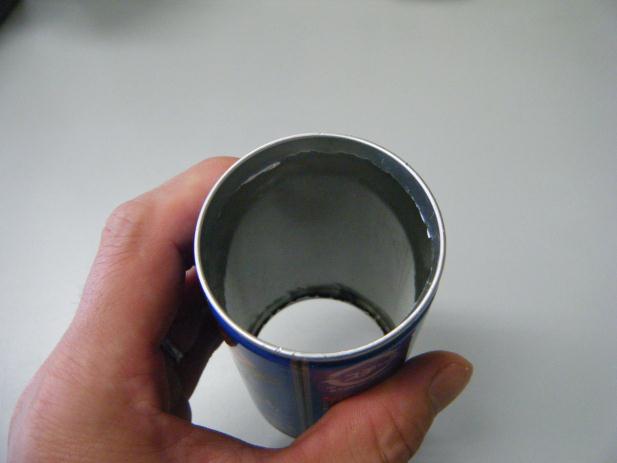 8
準備
～前日
当日
実験
１日目
①
②
③
実験
２日目
①
②
[Speaker Notes: 切り口が鋭くなっているので，手や指を傷つけないように注意する。]
観察，実験の準備（～前日）サンプラーの作成－３
底から５ｃｍにビニールテープを貼る。
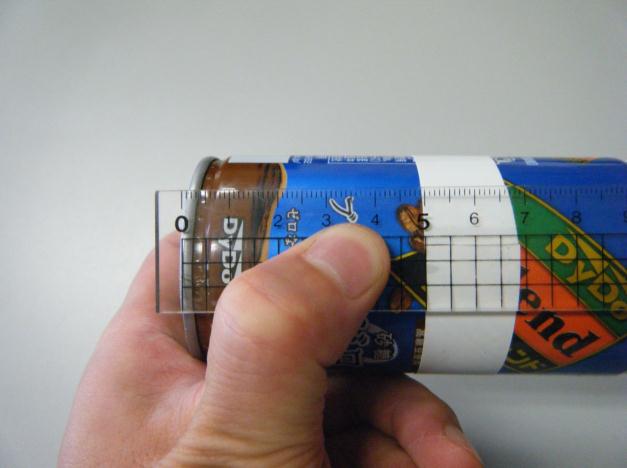 9
準備
～前日
当日
実験
１日目
①
②
③
実験
２日目
①
②
[Speaker Notes: 切り口が鋭くなっているので，手や指を傷つけないように注意する。]
観察，実験の準備
必要な器具を準備する。
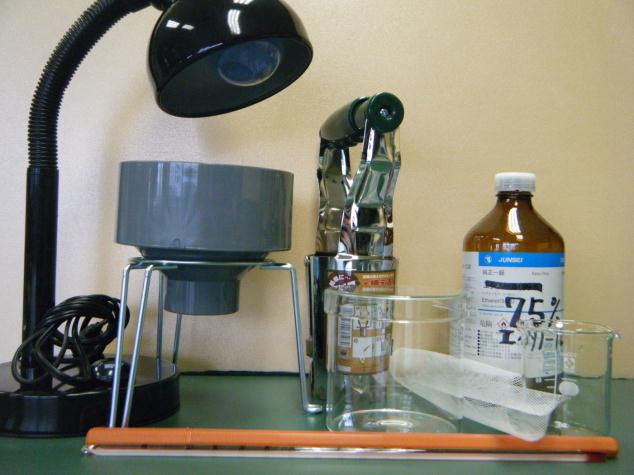 70％
10
準備
～前日
当日
実験
１日目
①
②
③
実験
２日目
①
②
１日目
準備
～前日
当日
実験
１日目
①
②
③
実験
２日目
①
②
①調査地点の環境調査
調査地点の植生，気温，地温（地表，深さ５cm及び10cm）などを記録する。
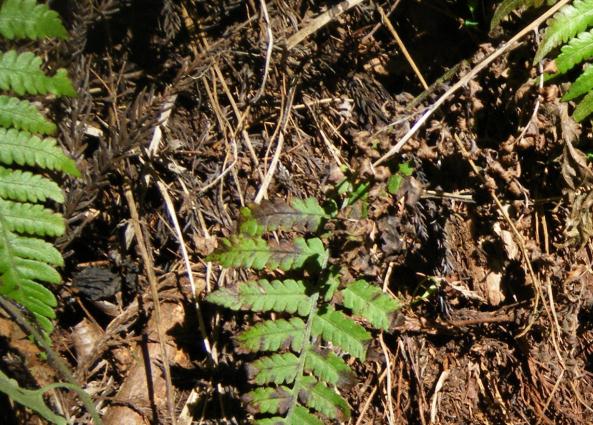 12
準備
～前日
当日
実験
１日目
①
②
③
実験
２日目
①
②
②土壌の採取－１
腐食していない落ち葉をビニール袋に採取し，袋に採取場所を記入する。
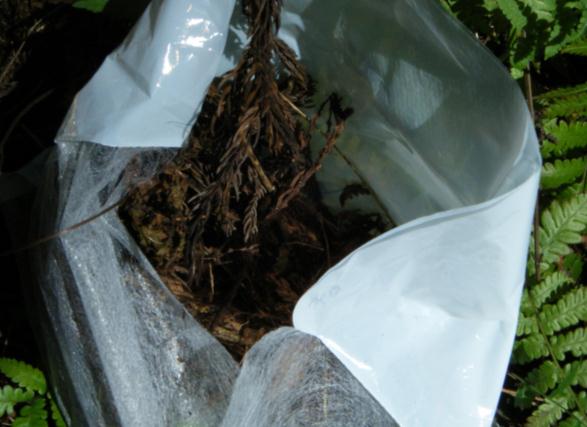 13
準備
～前日
当日
実験
１日目
①
②
③
実験
２日目
①
②
②土壌の採取－２
土壌サンプラーで，落ち葉を除いた深さ５cmまでの土壌を採取し，同様に記入する。
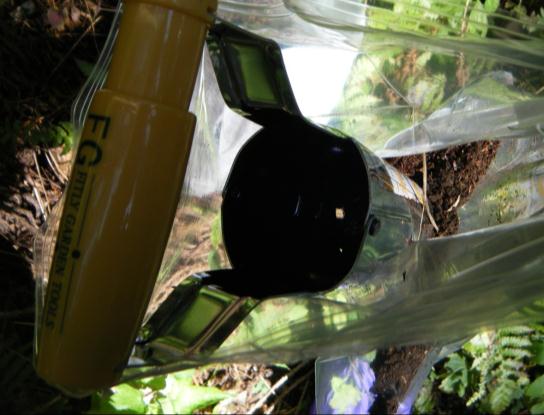 14
準備
～前日
当日
実験
１日目
①
②
③
実験
２日目
①
②
③抽出装置への設置－１
落ち葉は水切り網にサンプルを入れ，水を入れた腰高シャーレに１日浸ける。
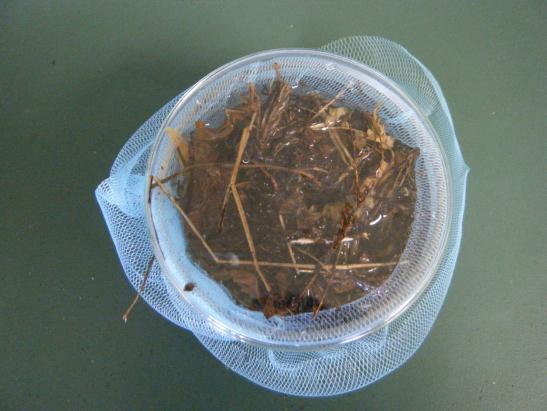 簡易ベールマン法
15
準備
～前日
当日
実験
１日目
①
②
③
実験
２日目
①
②
③抽出装置への設置－２
ツルグレン装置の下に，70％エタノールを入れた容器を設置する。
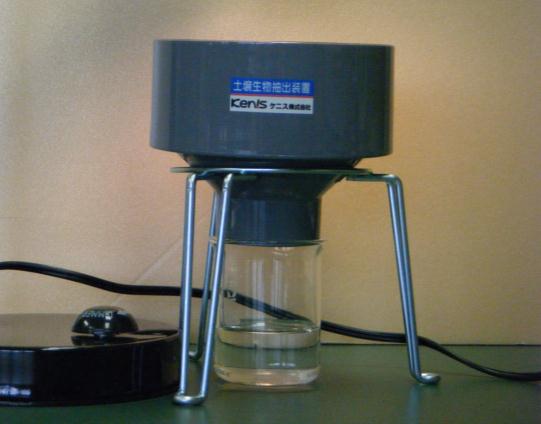 16
準備
～前日
当日
実験
１日目
①
②
③
実験
２日目
①
②
③抽出装置への設置－３
金網の上にサンプルを静かに均等に載せ，２４時間電球で熱し抽出する。
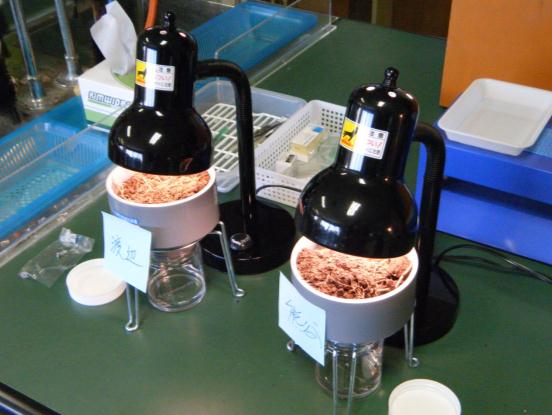 ツルグレン法
17
準備
～前日
当日
実験
１日目
①
②
③
実験
２日目
①
②
２日目
準備
～前日
当日
実験
１日目
①
②
③
実験
２日目
①
②
①土壌動物の選別－１
ルーペや実体顕微鏡でベールマン法で抽出された動物を選別する。
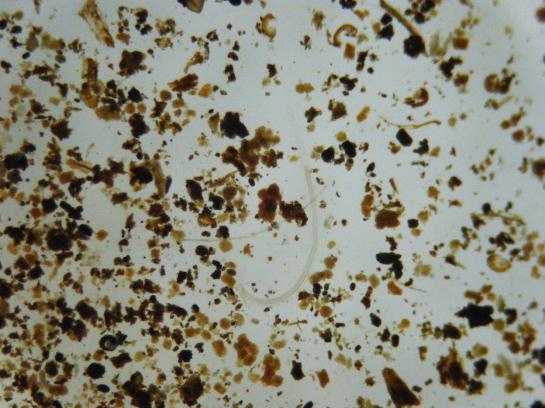 19
準備
～前日
当日
実験
１日目
①
②
③
実験
２日目
①
②
①土壌動物の選別－２
ルーペや実体顕微鏡でツルグレン法で抽出された動物を選別する。
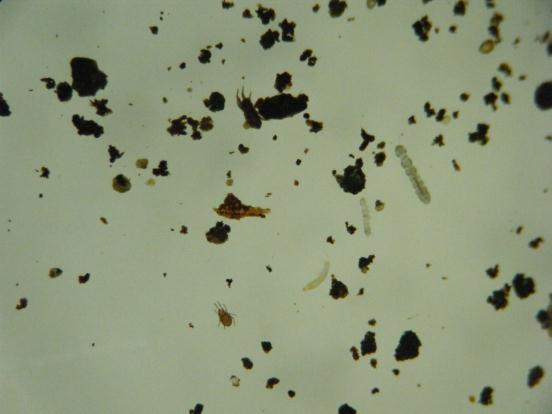 20
準備
～前日
当日
実験
１日目
①
②
③
実験
２日目
①
②
①土壌動物の選別－３
土壌生物を選別したもの
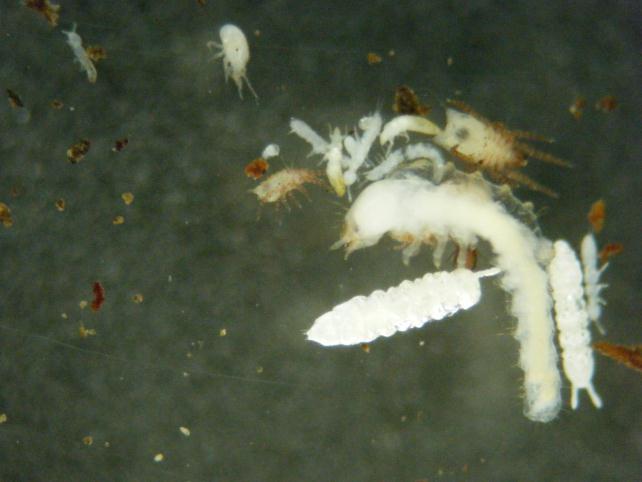 21
準備
～前日
当日
実験
１日目
①
②
③
実験
２日目
①
②
②土壌動物の同定と記録
図鑑などで同定する。わからない動物は目，科，属などの分類群で記録する。
22
準備
～前日
当日
実験
１日目
①
②
③
実験
２日目
①
②